PEMROGRAMAN BERORIENTASI OBJEK
Java, Apa itu?
Salah satu bahasa pemrograman yang unggul dibanding yang lain
Merupakan filter-filter dari bahasa pemrograman yang ada sebelumnya
Dikenal sebagai bahasa pemrograman “Modern” karena kemampuan mendukung OOP dan mempermudah pemrograman aplikasi multithreading
“Java adalah bahasa pemrograman orientasi objek yang berukuran kecil, sederhana, aman, diinterpretasi atau dioptimasi secara dinamis, ber-bytecode, netral arsitektur, mempunyai garbage-collector, multithreading, memi liki mekanisme exception-handling, berbasis tipe untuk penulisan program mudah diperluas secara dinamis serta telah diperuntukkan system tersebar (distributed system).” -Bill Joy (Co-Founder Sun Microsystem)
Java, Apa itu?
Java dibuat karena:ingin membuat sebuah bahasa pemrograman yang bersifat portable dan platform independent (tidak tergantung mesin dan sistem operasi), sehingga bisa digunakan untuk membuat software yang bisa ditanam pada berbagai peralatan elektronik customer biasa.
Karakteristik Java
Berorientasi Objekprogram dilihat sebagai sekumpulan objek yang saling berinteraksi
Statically Typedseluruh objek harus didefinisikan terlebih dahulu sebelum dikompilasi. Tujuannya agar kode lebih dapat dioptimasi untuk menghasilkan program berkinerja tinggi. 
Perlu kompilasidengan menggunkan Java compiler, kompilasi akan menghasilkan file ”bytecode”, kemudian file ”bytecode” ini dibaca oleh sembarang Java inpterpreter yang akan menerjemahkan menjadi bahasa mesin yang dapat dieksekusi mesin.
Karakteristik Java
Robustjava  mendorong  pemrograman  yang  bebas  dari  kesalahan  dengan  bersifat  strongly typed dan memiliki runtime cheking, diimplematasikan  dengan  menggunakan  exception handling
PortableProgram  Java  dapat  dieksekusi  di  platform  manapun  selama  tersedia  Java  Virtual Machine untuk platform tersebut. 
MultithreadingJava  mendukung  penggunaan  multithreading  yang  telah  terintregasi  langsung dalam  bahasa  java.  Thread  =  sebuah  program  computer  melakukan  lebih  dari  satu  tugas dalam satu waktu.
Karakteristik Java
DinamisProgram  java  dapat  melakukan  suatu  tindakan  yang  ditentukan  pada  saat  eksekusi program dan bukan pada saat kompilasi. 
SederhanaJava  menggunakan  bahasa  yang  sederhana  dan  mudah  dipelajari.  Pekerjaan pemrograman  yang  dulu  dikerjakan  manual  dikerjakan  Java  secara  otomatis  (misalnya dealokasi memory). 
Terdistribusijava  didesain  untuk  berjalan  pada  lingkungan  yang  terdistribusi  seperti  halnya internet
AmanJava  memiliki  model  pengamanan  tiga  lapis.  Pertama,  bytecode  verifier  yang memverifikasi kode Java  sebelum dieksekusi. Kedua, class loader yang menangani pemuatan kelas  Java  ke  interpreter.  Ketiga,  manajer  keamanan  yang  menangani  keamanan  tingkat aplikasi dengan pengendalian hak akses.
Object Oriented Programming
OOP
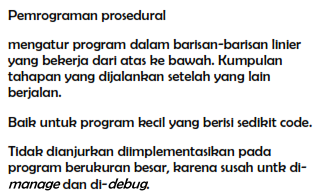 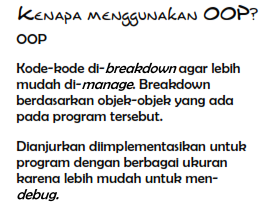 Karakteristik OOP
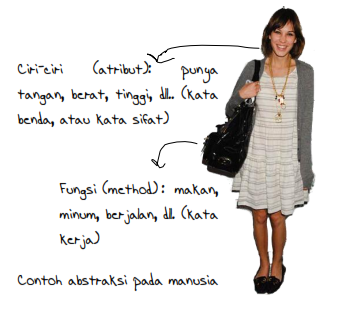 Karakteristik OOP
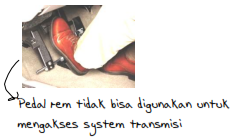 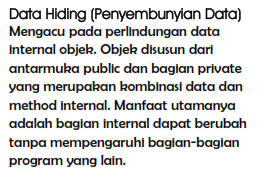 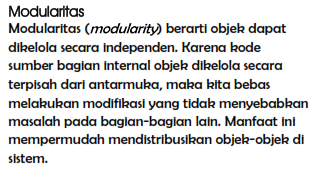 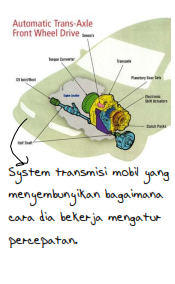 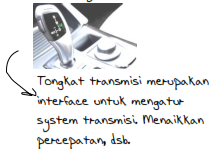 Karakteristik OOP
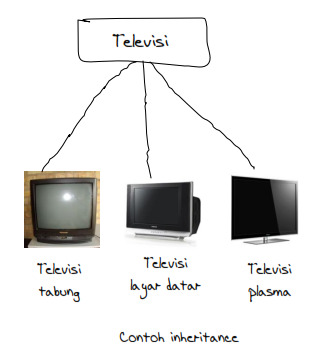 Karakteristik OOP
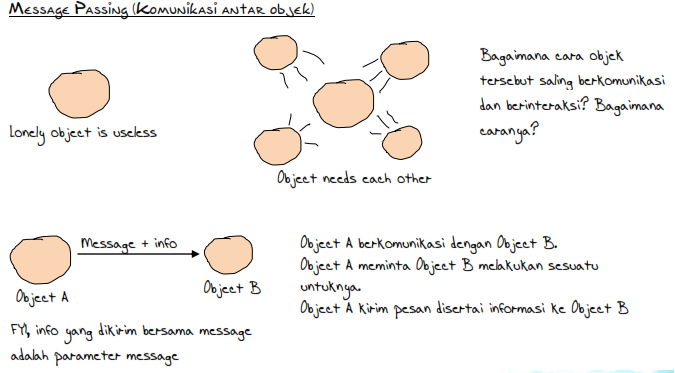 Karakteristik OOP
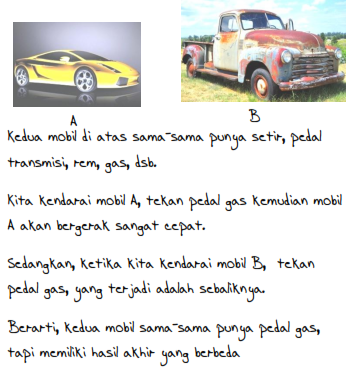 Instalasi Java
Downloads
Java
Java Development Kit (JDK)
http://www.oracle.com/technetwork/java/javase/downloads/index.html
Code Editors and Compilers:
Net Beans
www.oracle.com/technetwork/java/javase/downloads/jdk-netbeans-jsp-142931.html
Eclipse
https://eclipse.org/
Sublime Text
http://www.sublimetext.com/
dll
Install them!!
Set Classpath
Untuk Windows 8 /10:
Start – Control Panel – System and Security – System – Advanced System Settings






Choose Environment Variables
Search Variable “Path” and enter the directory of jdk (version)\binie: C:\Program Files (x86)\Java\jdk1.8.0_51\bin
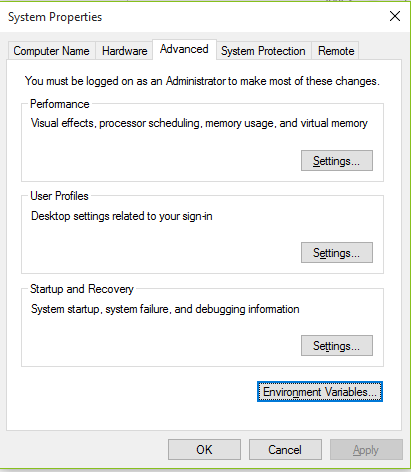 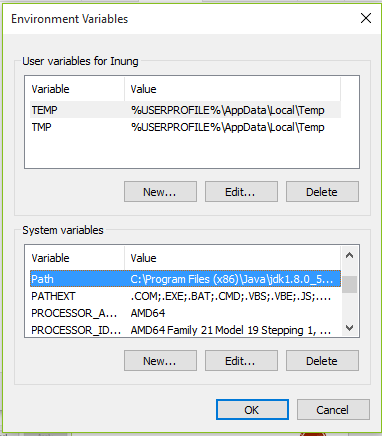 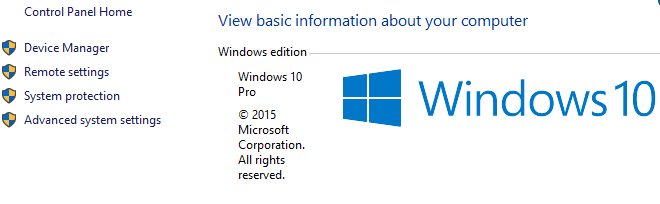 Check your installation
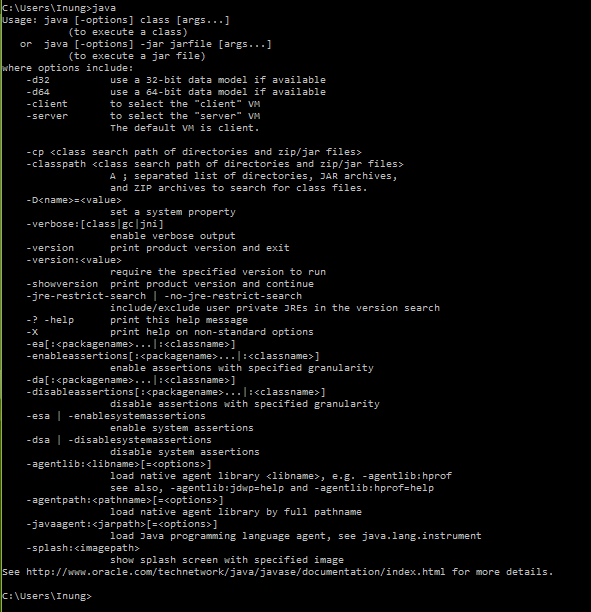 Run command prompt, type “java” then press enter
Open your text editor, then type this





Save your work as “belajar.java”
Back to your Command Prompt, change directory to your workspace then type:
javac belajar.java
java belajar
Then what happened??
public class belajar{
	public static void main (String [] args){
	   System.out.println("Kulonuwun");
	}
}
Elemen Dasar NETBEANS
Komentar Program
Blok Program
Separator
Kata Kunci
Komentar  Program
Komentar Program adalah bagian dari kode program yang tidak ikut dieksekusi pada saat kompilasi program. 
Ada beberapa jenis komentar di Netbeans :
Komentar untuk satu baris , contoh  : // Ini adalah komentar di java
Komentar untuk beberapa baris (diawali /* dan diakhiri */)
Komentar untuk keperluan dokumentasi (diawali /** dan diakhiri */ namun harus ada tag khusus seperti @author, dll), contoh seperti di bawah :
/**
* Program dasar
* @author GLB
* @version 1
*/
CONTOH
Blok Program
Blok Program diawali dengan tanda “{“  dan diakhiri dengan tanda “}”
Blok program dapat diterapkan untuk definisi:
Kelas
Method
Struktur Pengulangan
Struktur Pemilihan
Separator
Separator digunakan untuk memisahkan salah satu bagian program dengan bagian lainnya
Separator yang sering digunakan pada setiap kode program adalah semicolon (titik koma), yang digunakan untuk memisahkan setiap statement yang satu dengan yang lainnya
Daftar separator (1)
() : Parentheses (tanda kurung), digunakan untuk :
Mengisikan daftar parameter dalam method
Mengapit ekspresi dalam statement kontrol
Melakukan typecast
{} : Braces (Kurung kurawal), digunakan untuk:
Membuat Blok program
Mengisikan nilai inisial pada deklarasi array
[ ] : Bracket (Kurung siku), digunakan untuk: 
Mendeklarasikan array
Mengambil/mengisi nilai dari elemen array
Daftar separator (2)
; : Semicolon (titik koma), digunakan untuk memisahkan statement
, : Comma (koma), digunakan untuk:
Memisahkan variabel pada saat proses deklarasi
Menggunakan statement for
.  : Period (titik), digunakan untuk:
Memisahkan nama paket, subpaket, dan kelas
Memisahkan data/method dari sebuah referensi obyek
Kata Kunci (Keywords)
Kata kunci adalah kata-kata yang telah didefinisikan oleh compiler dan memiliki arti dan tujuan spesifik.
Java tidak mengizinkan kata kunci untuk dijadikan nama dari sebuah:
Variabel
Konstanta
Kelas
Method
JAVA KEYWORDS
Int
Interface
Long 
Native
New 
Package
Private
Protected
Public
Return
Short
Static
Strictfp
Super
Switch
Synchronized
This
Throws
Transient
Try
Void
Volatile
While
Do
Double
Else
Extends
Final
Finally
Float
For
Goto
If
Implements
Import
Instanceof
Abstract
Boolean
Break
Byte
Case
Catch
Char
Class
Const
Continue
Default
Tipe data dan Variabel
Tipe Data dan Variabel
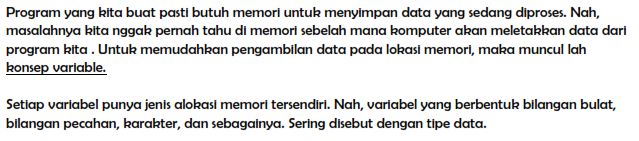 Tipe Data
Tipe Data Primitif 
Integer
Floating Point
Char
Boolean
Tipe Data Referensi 
Variabel
Identifier
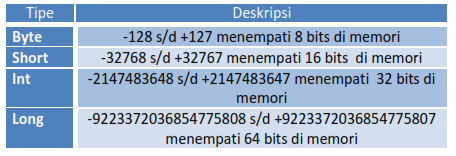 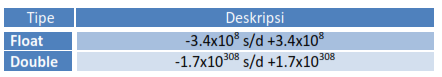 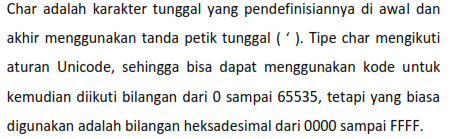 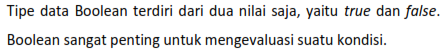 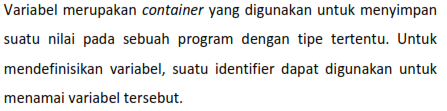 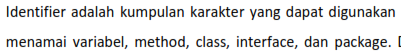 JAVA IDENTIFIERS
All Java components require names. Names used for classes, variables and methods are called identifiers. 
In Java, there are several points to remember about identifiers. They are as follows: 
All identifiers should begin with a letter (A to Z or a to z), currency character ($) or an underscore (_). 
After the first character, identifiers can have any combination of characters. 
A keyword cannot be used as an identifier. 
Most importantly identifiers are case sensitive. 
Examples of legal identifiers:age, $salary, _value, __1_value 
Examples of illegal identifiers: 123abc, -salary
Bentuk Data
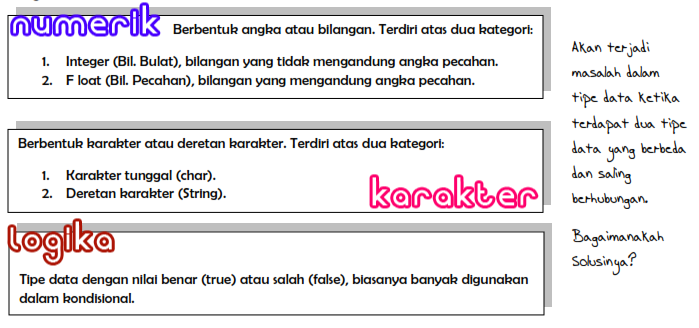 Solusinyaaa….
Konversi
Casting
Deklarasi Variabel
Bahasa pemrograman pada umumnya mengenal adanya variabel yang digunakan untuk menyimpan nilai atau data. 
Java dikenal dengan bahasa pemrograman yang bersifat strongly typed yang artinya diharuskan mendeklarasikan tipe data dari semua variabel dan apabila lupa atau salah mengikuti aturan pendeklarasian variabel maka akan mendapat error pada saat proses kompilasi.
Ternyata, ada dua macam tipe variabel data dalam bahasa Java lho... ayo, kita lihat...
Tipe Variabel
Tipe Variabel
Deklarasi Variabel
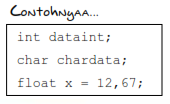 Rules for Variabel
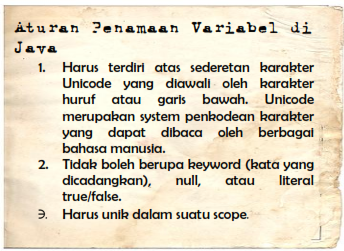 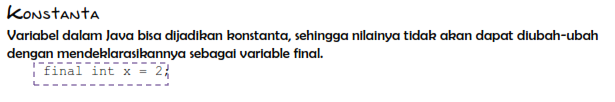 Variabel Array
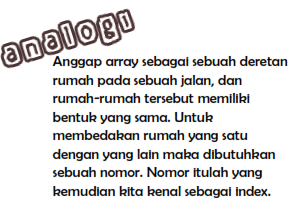 Deklarasi
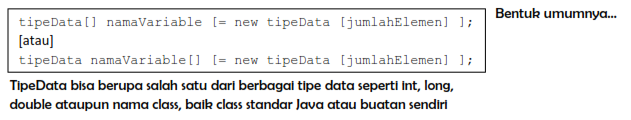 How to
How to access
Try this…
Array 2 D
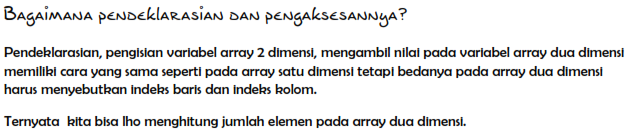 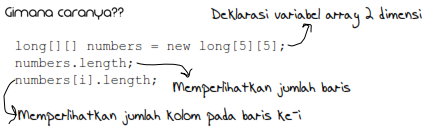 Try This…
Operator Aritmatika
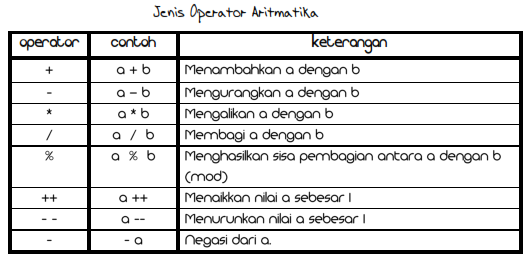 Operator Relasional
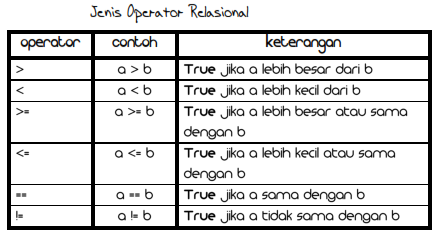 Operator Kondisional
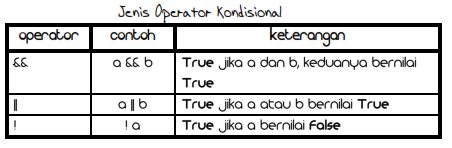 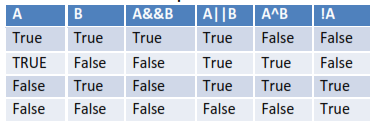 Operator Shift dan Bitwise
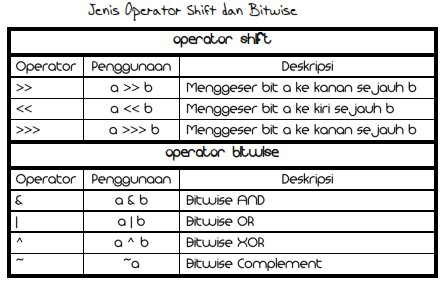 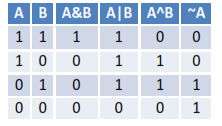 Operator Assignment
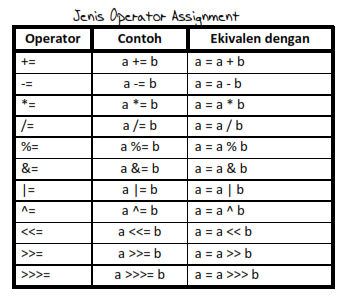 Contoh
Contoh
Contoh
Statement if
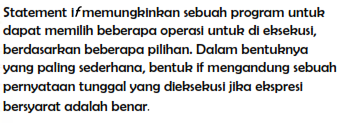 Statement if-else
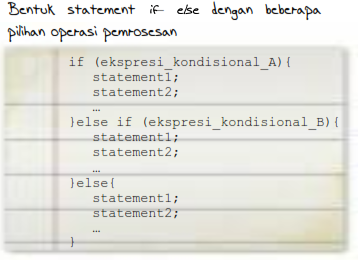 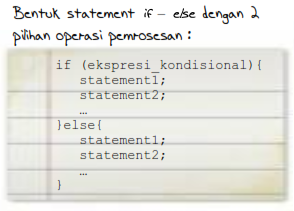 Try This
Combine with this
Statement switch
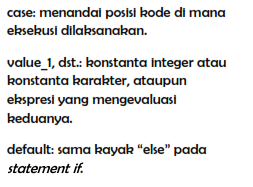 Try This
Tenary Operator(Ekspresi Bersyarat)
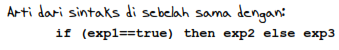 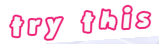 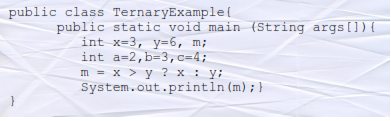 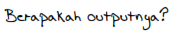 Iterasi
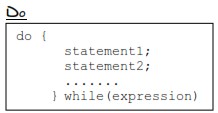 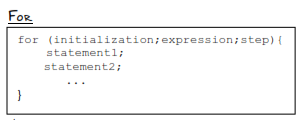 Try this
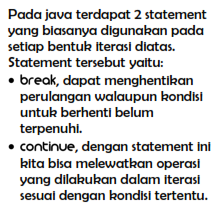 Excersice
Object Oriented Programming
JAVA MODIFIERS
Like other languages, it is possible to modify classes, methods, etc., by using modifiers. 
There are two categories of modifiers: 
Access Modifiers: default, public, protected, private
Non-access Modifiers: final, abstract
Java Modifier
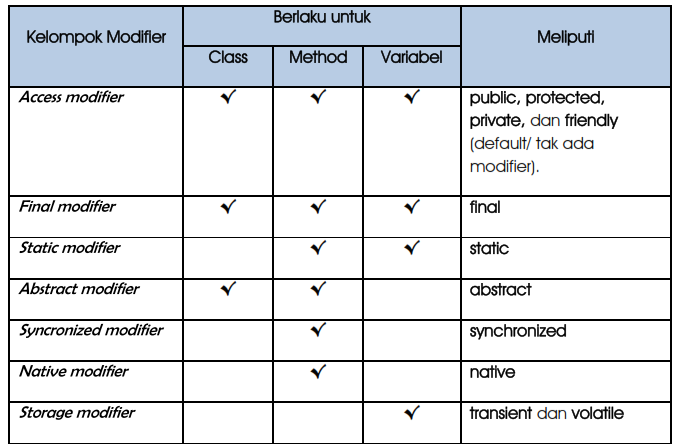 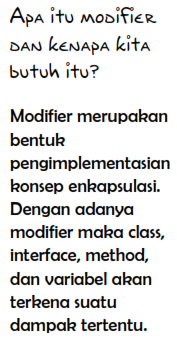 Access Modifier
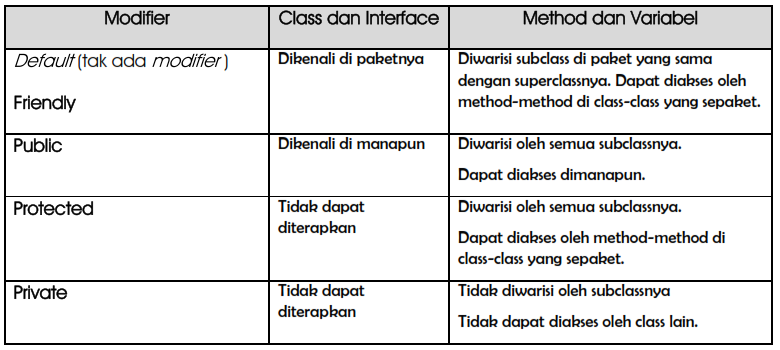 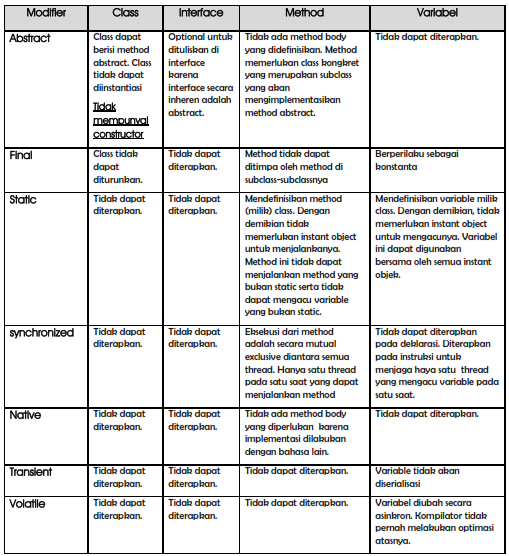 Permitted Modifier
Deklarasi Modifier
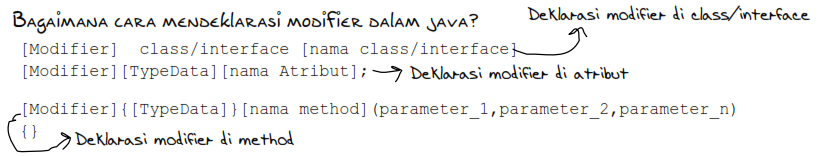 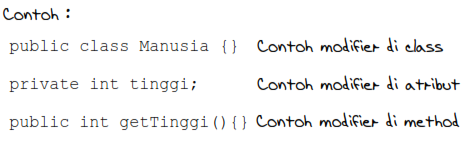 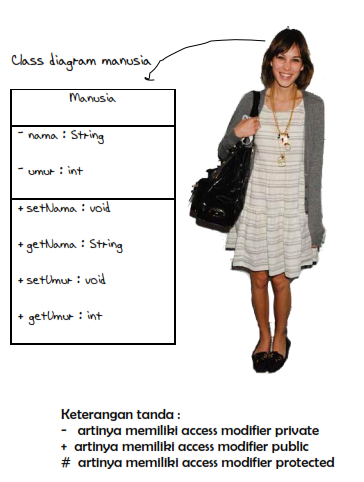 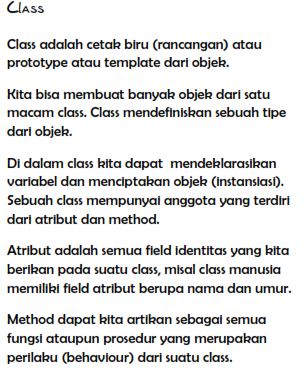 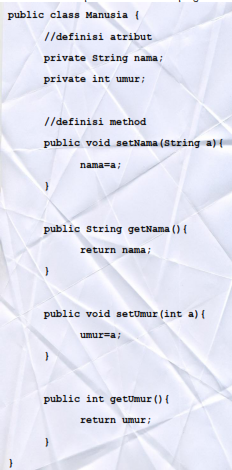 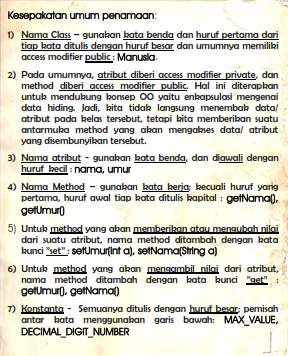 Contoh Class
Object
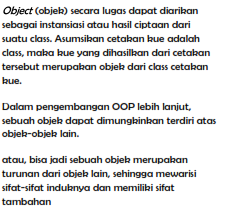 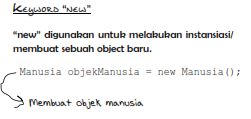 Method & Constructor
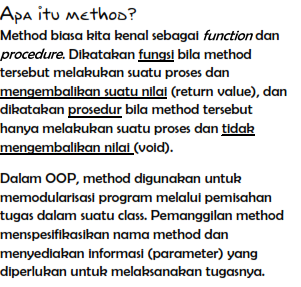 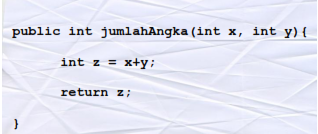 Method
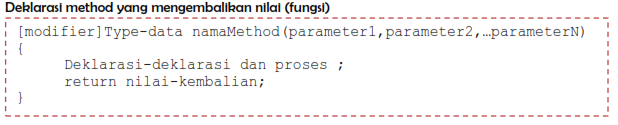 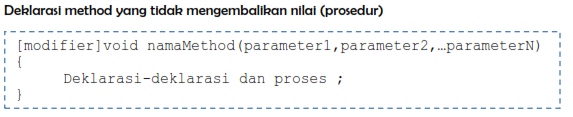 Pass by Value
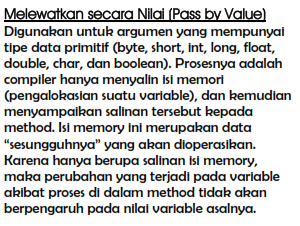 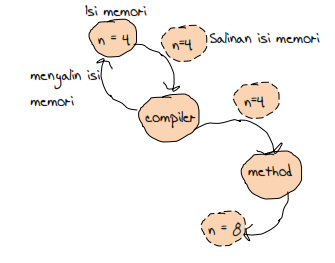 Pass by Reference
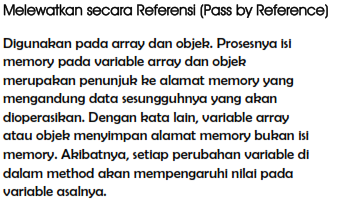 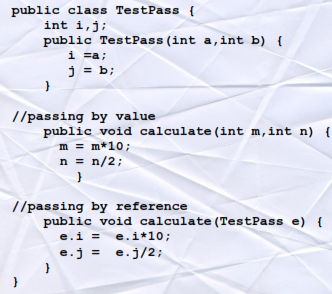 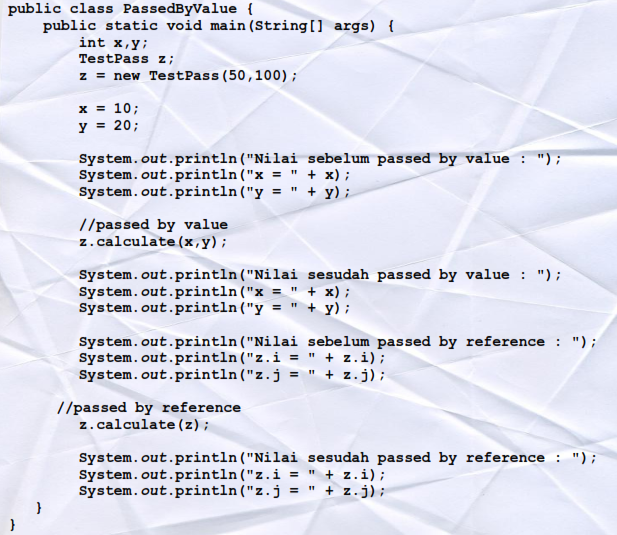 Answer
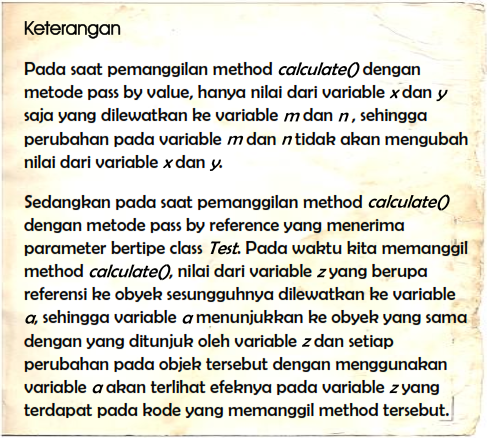 Constructor
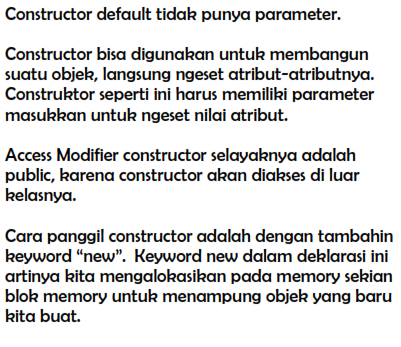 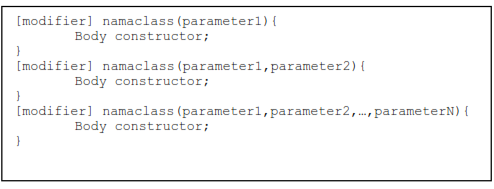 Try this
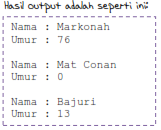 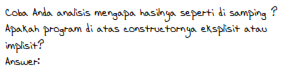 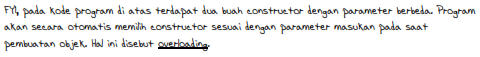 Keyword “THIS”
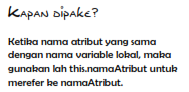 Cobain deh
Hasil
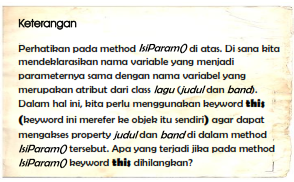 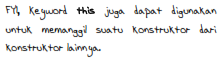 Lagii
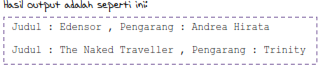 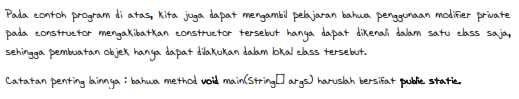 OVERLOAD
Didalam Java, kita dapat membuat dua atau lebih konstruktor/ method yang mempunyai nama sama dalam satu kelas, tetapi jumlah dan tipe argumen dari masing-masing constructor atau method haruslah berbeda satu dengan yang lainnya. 
Hal ini yang dinamakan overloading.
CONTOH -1
public void setHarga(int harga){} 
public void setHarga(double harga){} 
public void setHarga(float harga){}
public void setHarga(float harga, String jumlah){}
Contoh – 2
Contoh – 2
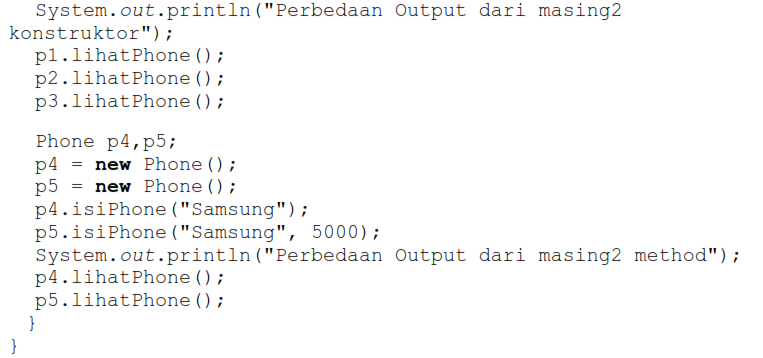 Hasil Running
INNER CLASS
keuntungan
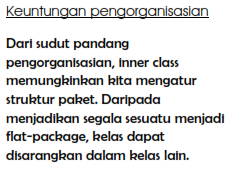 gambaran
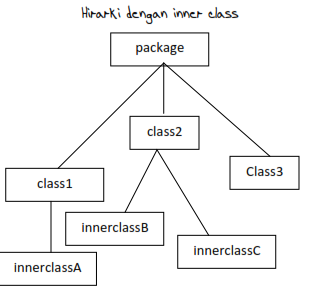 Contoh – 1
Contoh - 1
inheritance
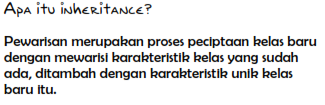 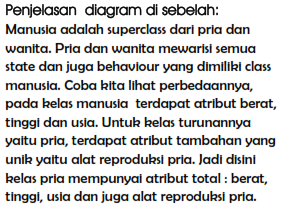 clue
deklarasi
dicoba
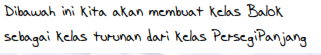 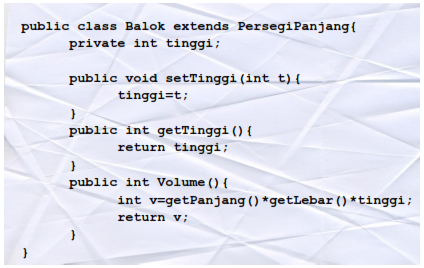 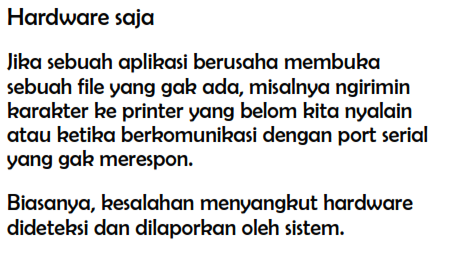 Exception
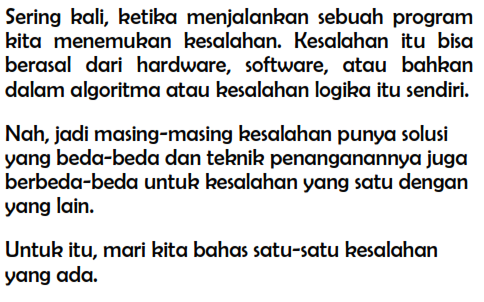 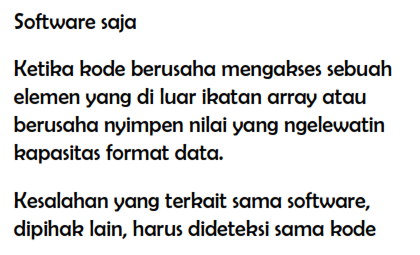 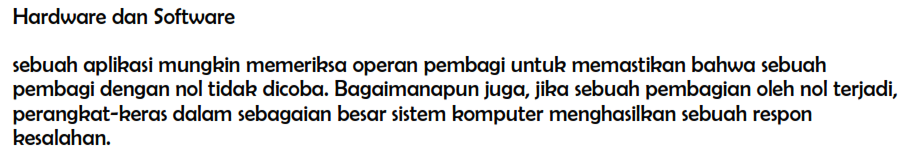 EXCEPTION
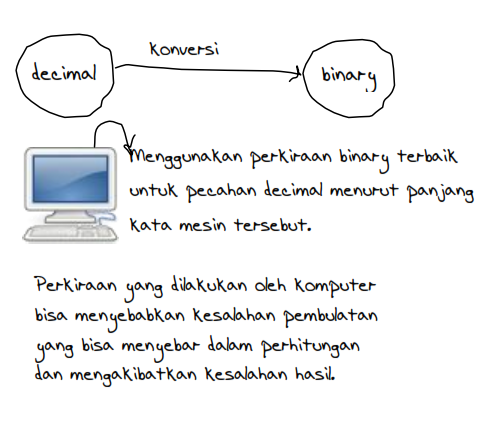 EXCEPTION
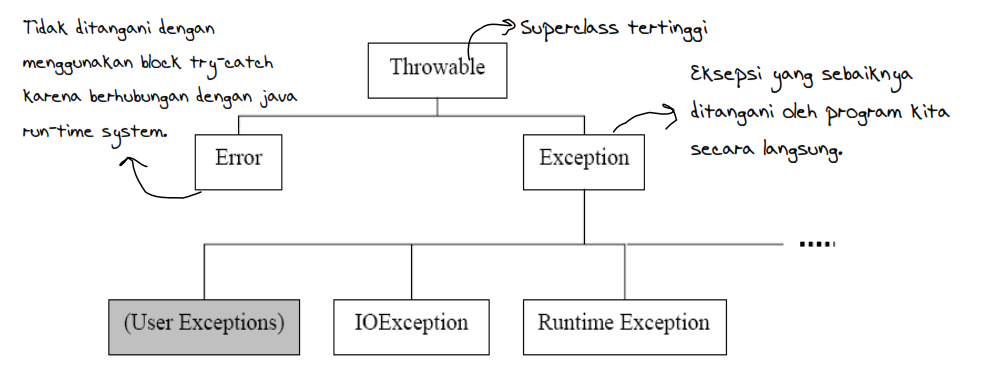 EXCEPTION
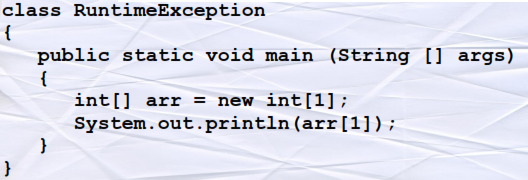 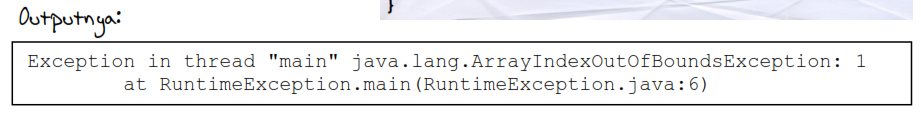 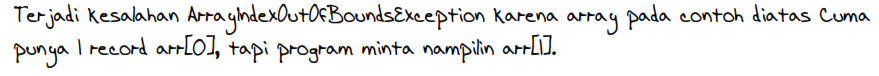 EXCEPTION
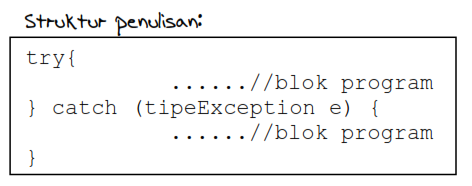 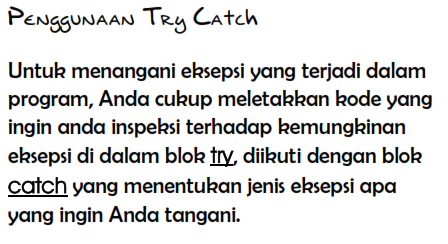 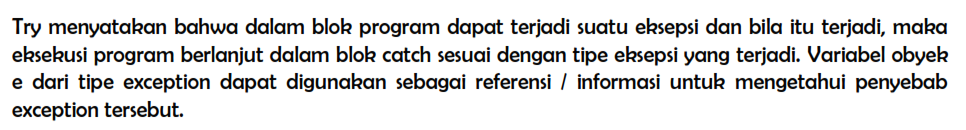 EXCEPTION
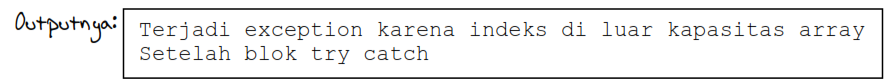 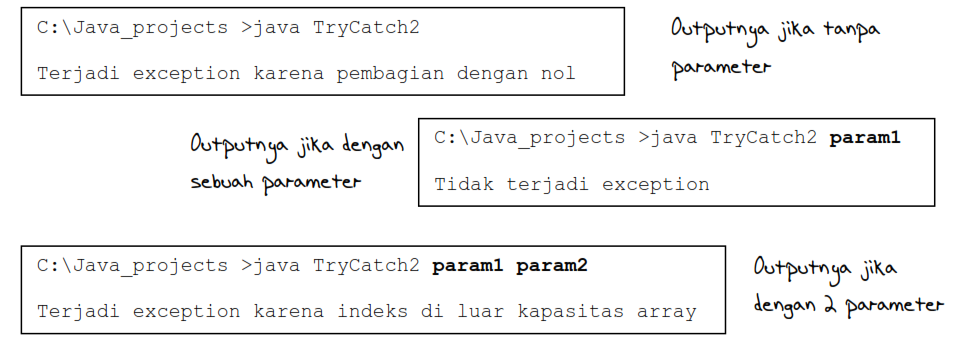 EXCEPTION
THROW
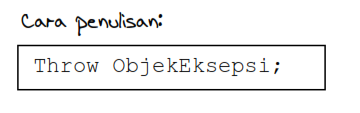 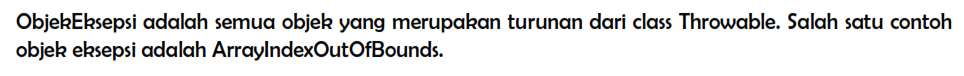 THROW
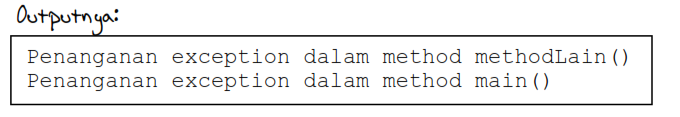 THROW
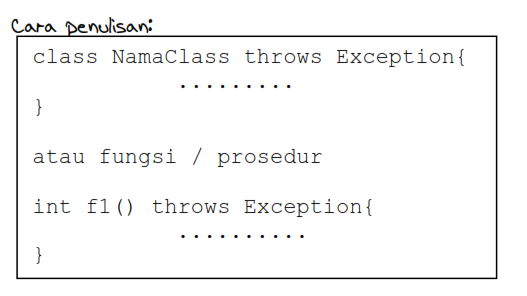 THROW
FINALLY
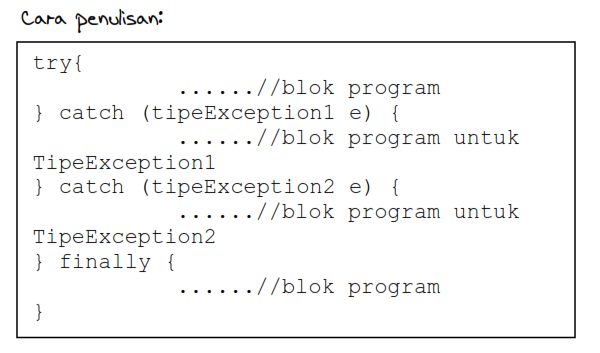 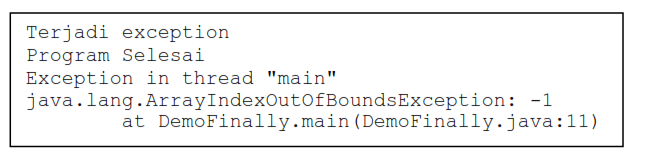 FINALLY
Input dan OUTPUT (i/O)
Multithreading
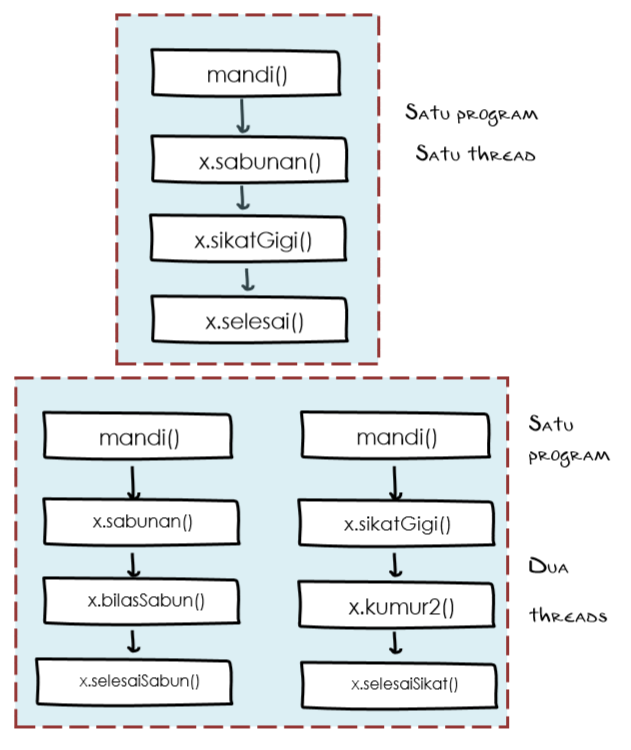 Thread
Aliran eksekusi dari suatu “task” pada sebuah program disebut degnan THREAD
Kemampuan menjalankan beberapa thread pada waktu yang bersamaan disebut dengan multithreading
Bagaimana hidup tanpa thread?
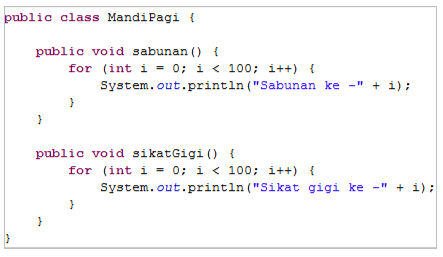 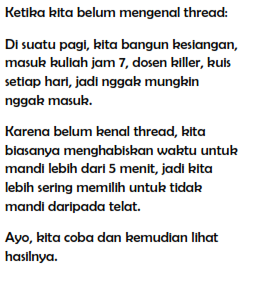 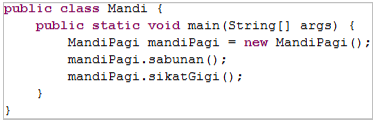 Yang Terjadi
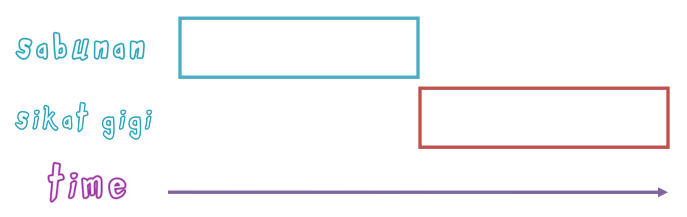 1. Subclassing Thread
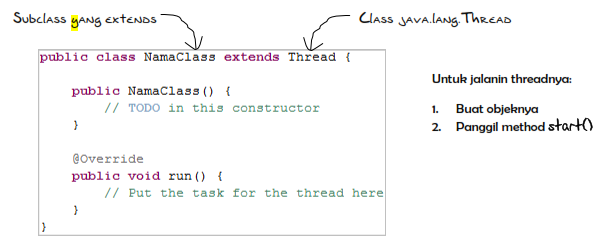 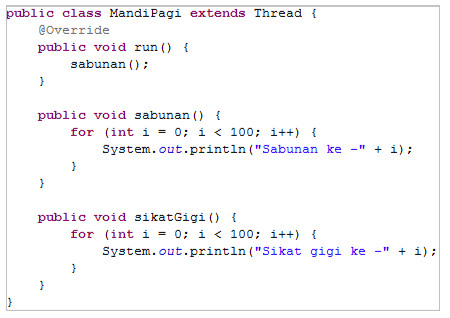 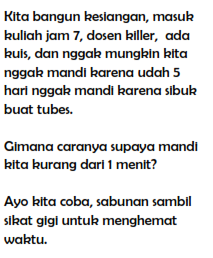 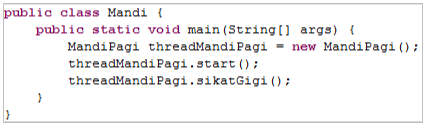 2. Implementasi Runnable Interface
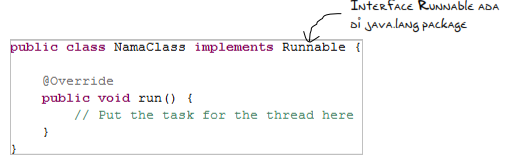 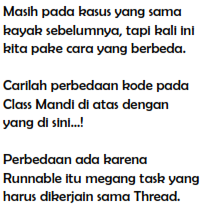 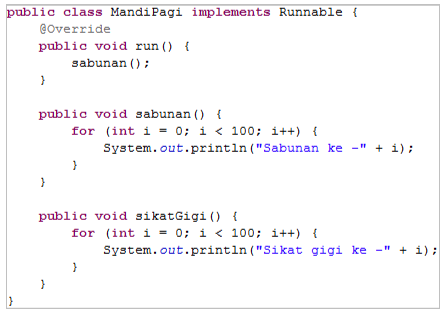 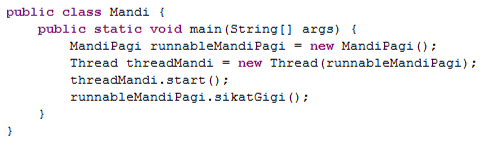 Anonymous Object
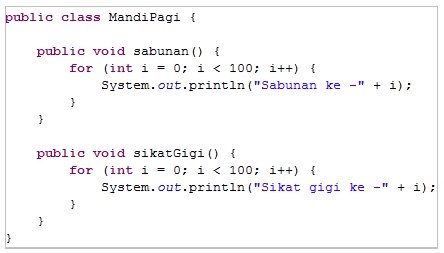 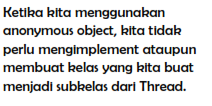 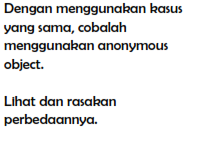 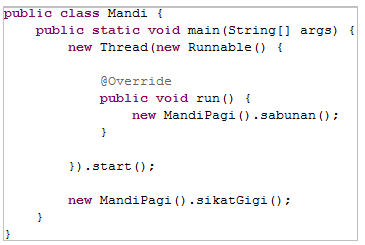 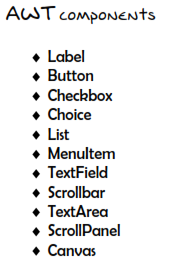 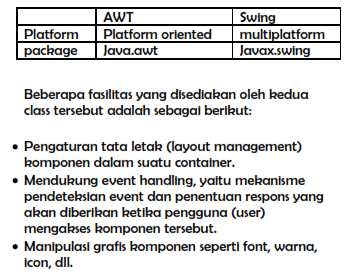 GUI
AWT & SWING
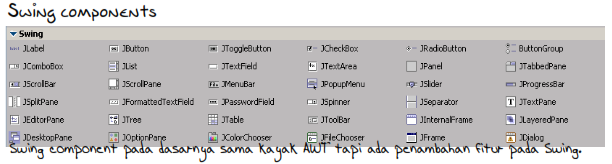 Komponen Utama dalam GUI
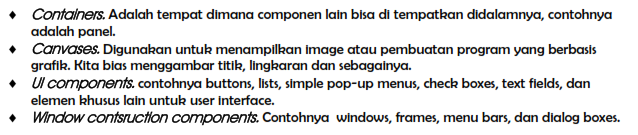 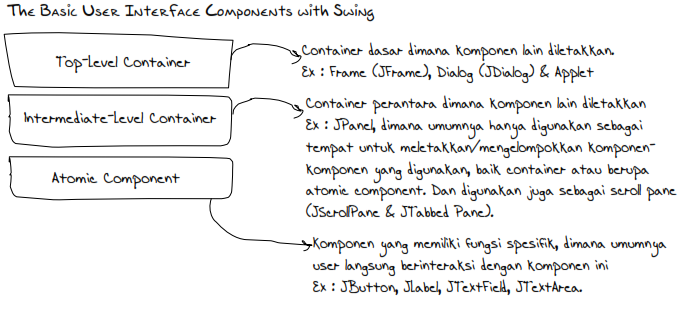 Step 1
Buat Project baru
Pilih Java Application
Berikan Nama Project dan Lokasi Project
Finish
Klik kanan di package, pilih new JframeForm
Hapus file *.java di package tersebut dan pilih Refactor (Safe deleted)
Maka akan muncul GUI design seperti di samping berikut :
STEP 2
Ambillah Button, Label, RadioButton, TextField, Panel, dan ButtonGroup  sesuaikan posisinya sehingga tampilannya seperti slide berikutnya.
Note : 
Untuk menggrupkan RadioButton, klik kanan di setiap RadioButton, klik properties, klik  ButtonGroup dan pilih ButtonGroup1 
Ubah warna di RadioButton dan Panel pada Properties Background
Ubah nama kolom tabel dengan klik kanan table dan pilih table contens pada bagian tab column
Ubah nama variabel :, x, y, dan z untuk  textfield1, textfield2 dan textfield3 dengan klik kanan masing-masing textfield dan change variabel name
Ubah juga nama variabel untuk RadioButton : plus, min, mult, dan div